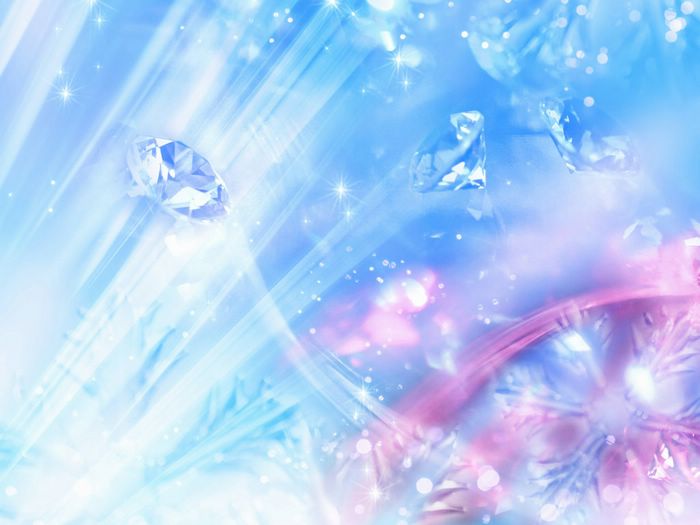 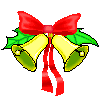 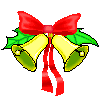 TRƯỜNG THCS MỸ TÀI
CHÀO MỪNG QUÝ THẦY CÔ VỀ DỰ GIỜ 
MÔN ÂM NHẠC 9
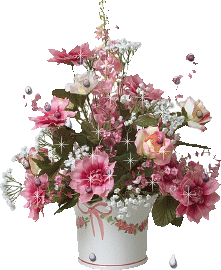 Giáo viên: NGUYỄN THANH HÙNG
Âm nhạc: 9
Chủ đề 3: Kỉ niệm dưới mái trường
Bài 5 - Tiết 11: TTAN - một số thể loại nhạc đàn
I.  Khởiđộng-  Bộ gõ cơ thể
II. Hình thành kiến thức mớiMời các em nghe trích đoạn âm nhac
1. Thảo luận nhóm
Đáp án: Nhạc không lời
Nhạc đàn (còn gọi là nhạc không lời, khí nhạc) viết cho nhạc cụ diễn tấu, không có sự thanh gia của giọng hát
2. Thảo luận nhóm nêu đặc điểm của một số thể loại nhạc không lời
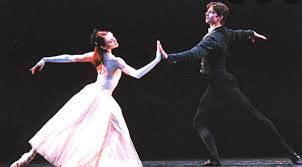 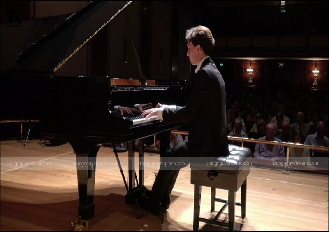 Bài ca không lời
Thể loại waltz
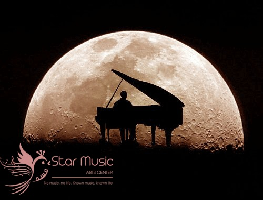 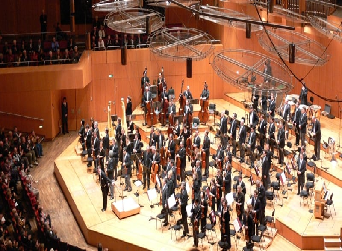 Sonata (sonate)
Giao hưởng ( symphony)
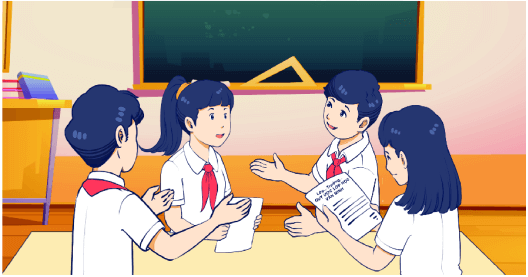 Kết quả
III. Luyện tập- Ôn bài hát Tháng năm học trò                                Nhạc và lời: Nguyễn Đức Trung
Nghe, vận động
Trình bày theo nhóm, cá nhân…
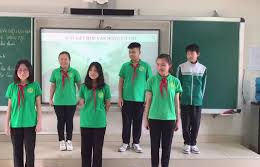 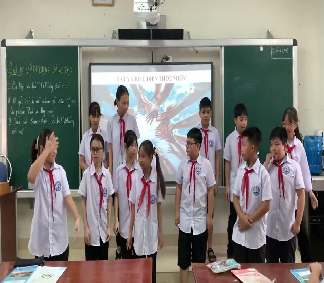 IV. Vận dụng
Trò chơi âm nhạc
Nghe nhạc, xướng lời ca
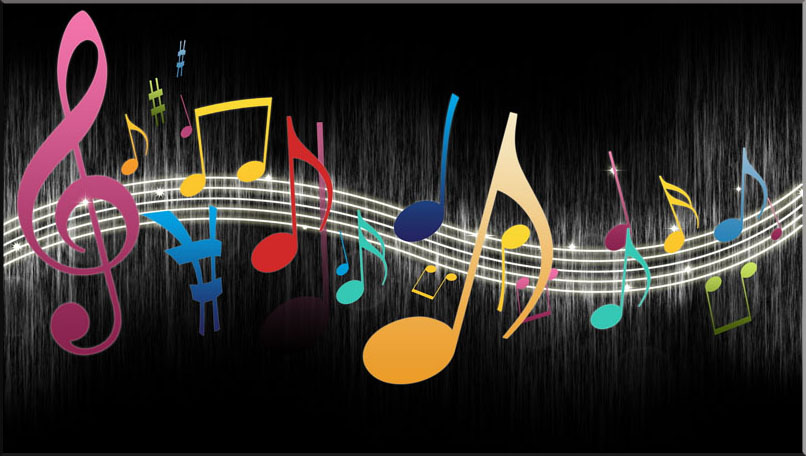 Tiết học đến đây là kết thúc
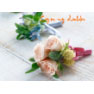 N
G
Tiết học đến đây là kết thúc
Tạm biệt các em
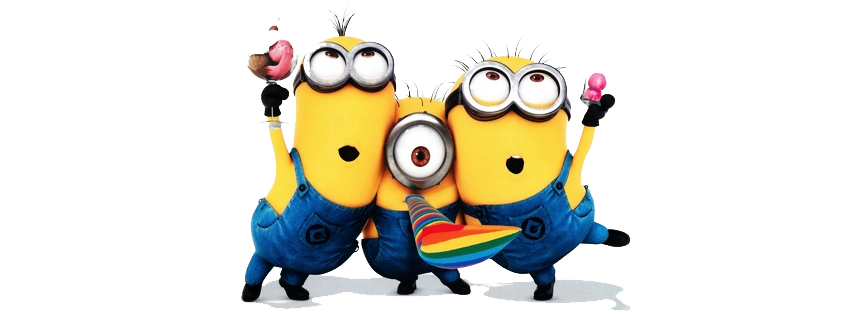